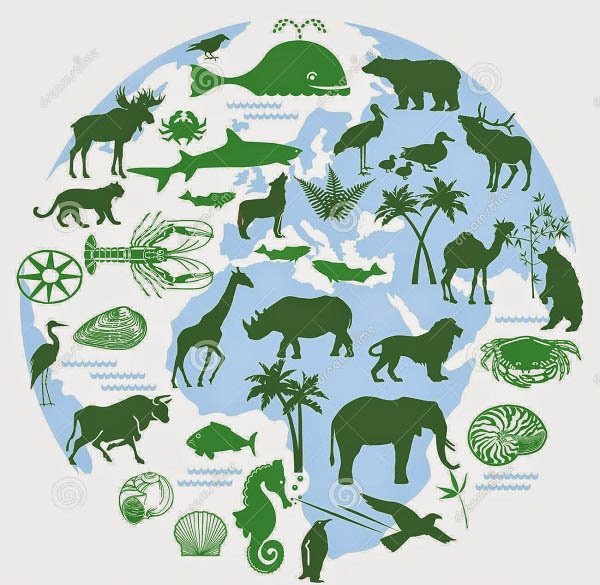 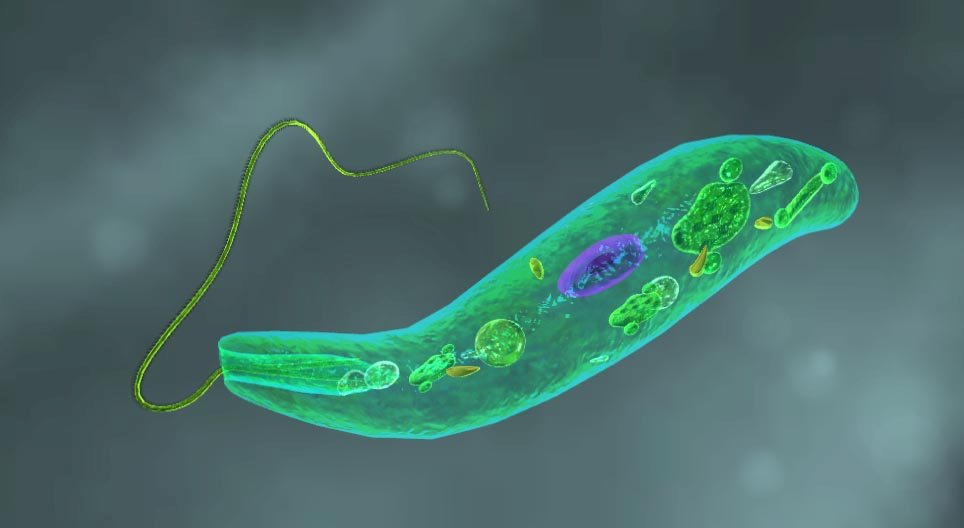 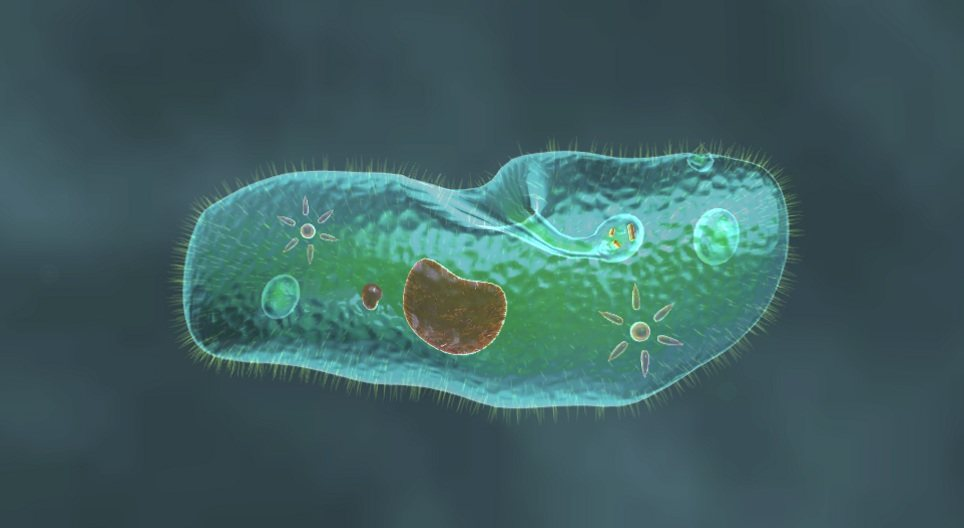 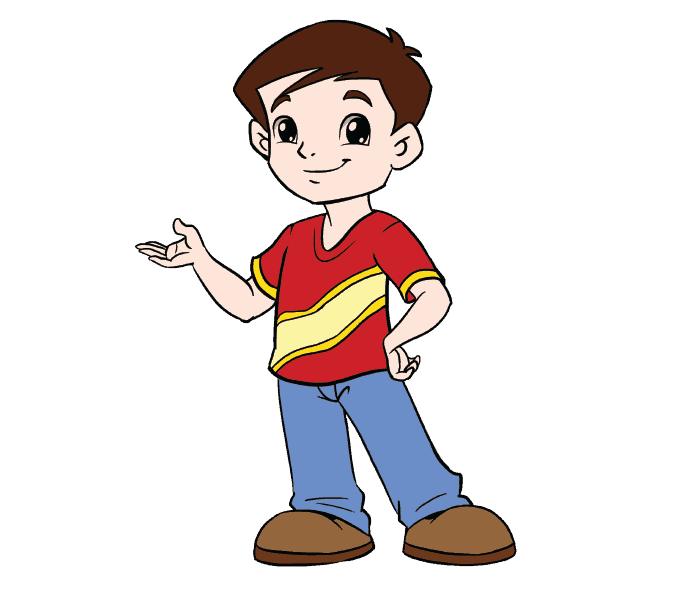 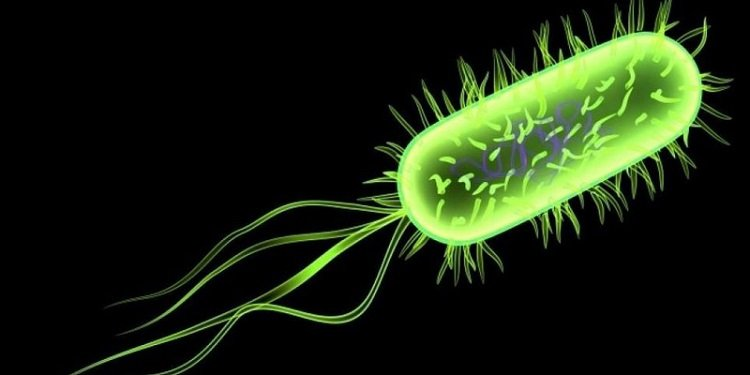 Bài 20:
CÁC CẤP ĐỘ TỔ CHỨC TRONG CƠ THỂ ĐA BÀO
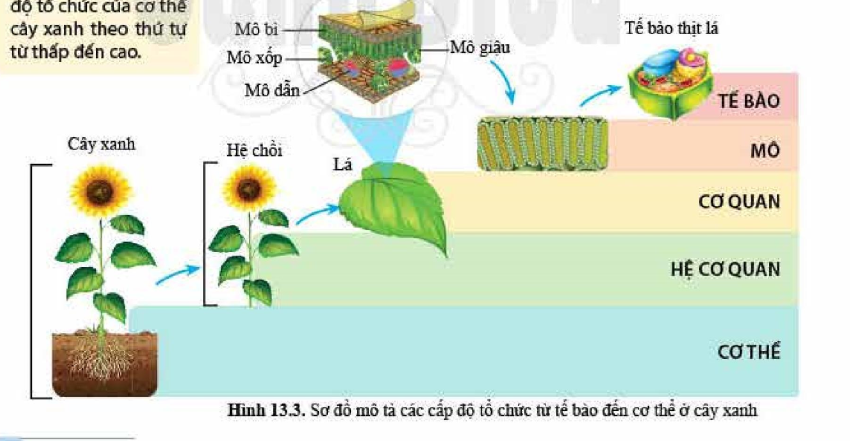 1. TỪ TẾ BÀO ĐẾN MÔ
1. Hãy cho biết mối quan hệ giữa tế bào và mô.


2. Cho biết các tế bào cấu tạo nên mỗi loại mô có đặc điểm gì?
Mô được cấu tạo từ nhiều tế bào.
Các tế bào cấu tạo nên mỗi mô có hình dạng, kích thước, cấu tạo giống nhau.
Quan sát hình 20.2, thảo luận nhóm 
và hoàn thành bảng sau:
Bài 20:
CÁC CẤP ĐỘ TỔ CHỨC TRONG CƠ THỂ ĐA BÀO
I. Từ tế bào đến mô
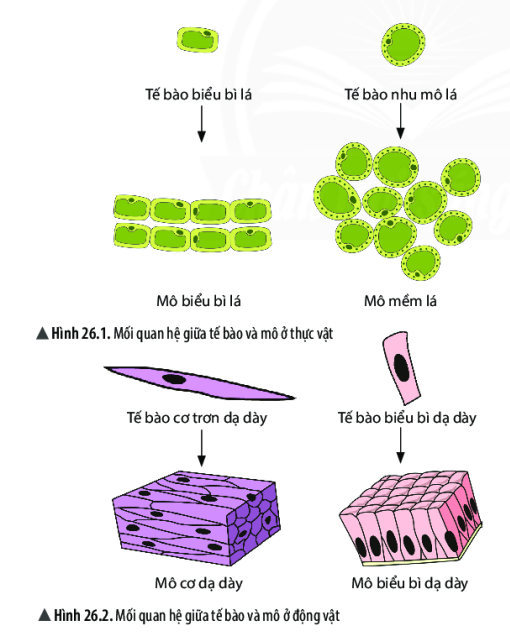 3. Hãy dự đoán chức năng của các tế bào trong một mô.
Các tế bào trong một mô cùng thực hiện một chức năng nhất định.
Bài 20:
CÁC CẤP ĐỘ TỔ CHỨC TRONG CƠ THỂ ĐA BÀO
I. Từ tế bào đến mô
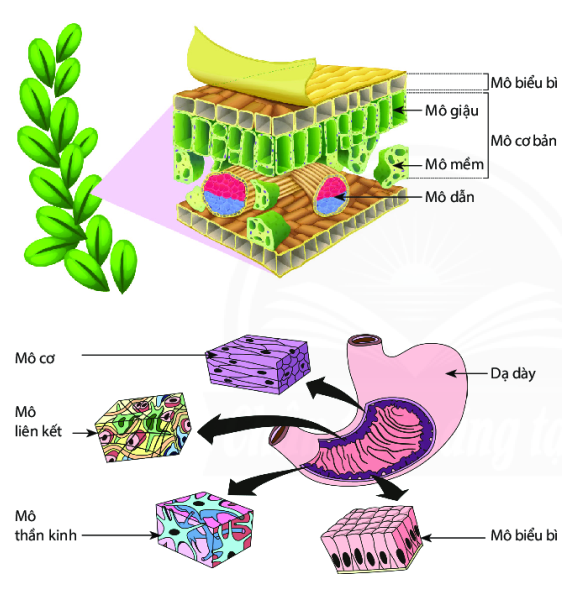 mô phân sinh, mô biểu bì, mô dẫn, mô cơ bản,...
mô cơ, mô thần kinh, mô liên kết, mô biểu bì,...
Bài 20:
CÁC CẤP ĐỘ TỔ CHỨC TRONG CƠ THỂ ĐA BÀO
I. Từ tế bào đến mô
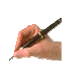 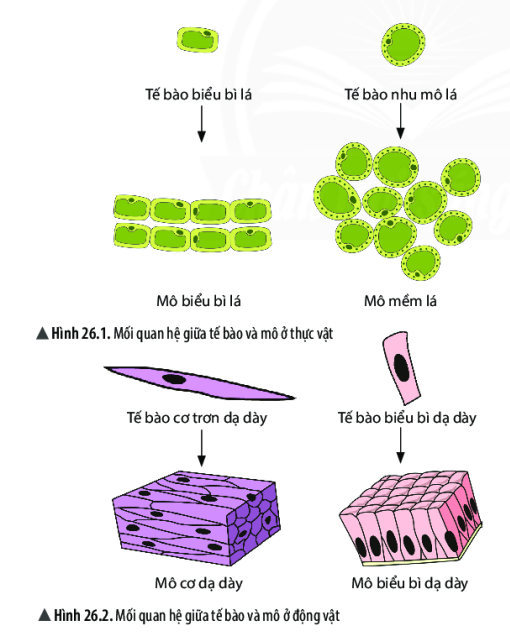 Mô là gì? Lấy VD:
Mô là tập hợp một nhóm tế bào giống nhau về hình dạng và cùng thực hiện một chức năng nhất định.
Mô thực vật: mô phân sinh, mô biểu bì, mô dẫn, mô cơ bản.
Mô động vật: mô cơ, mô thần kinh, mô liên kết, mô biểu bì.
Bài 20:
CÁC CẤP ĐỘ TỔ CHỨC TRONG CƠ THỂ ĐA BÀO
II. Từ mô tới cơ quan
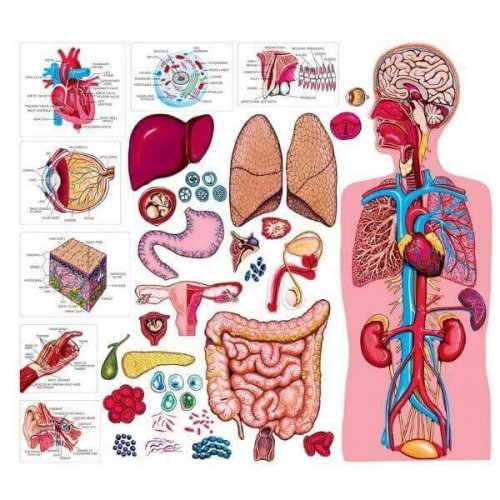 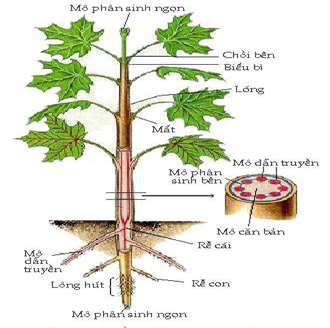 II. TỪ MÔ ĐẾN CƠ QUAN
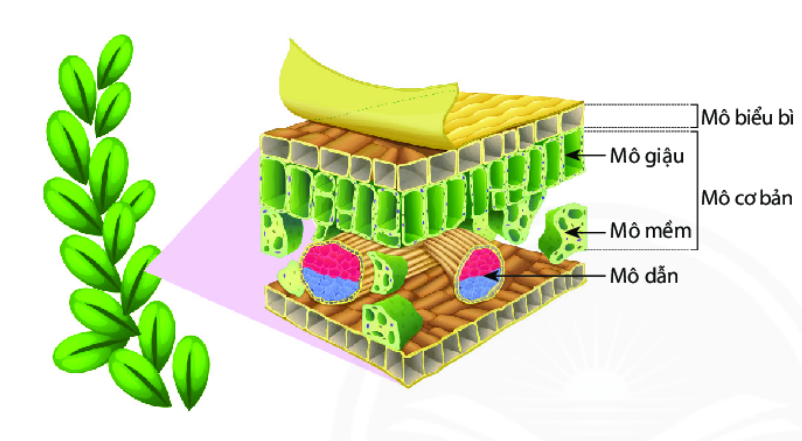 Kể tên các mô tương ứng có trong  lá, dạ dày.
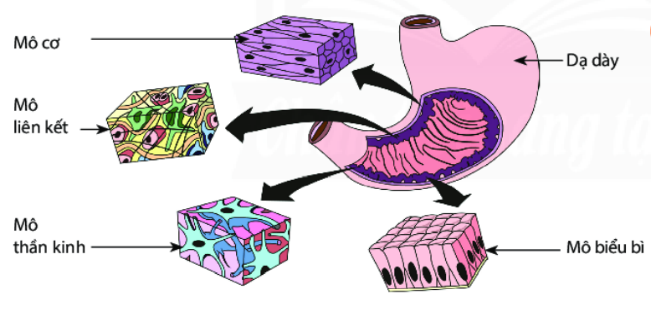 Bài 20:
CÁC CẤP ĐỘ TỔ CHỨC TRONG CƠ THỂ ĐA BÀO
II. Từ mô tới cơ quan
Quan sát hình và cho biết: Mô và cơ quan có mối quan hệ với nhau như thế nào?
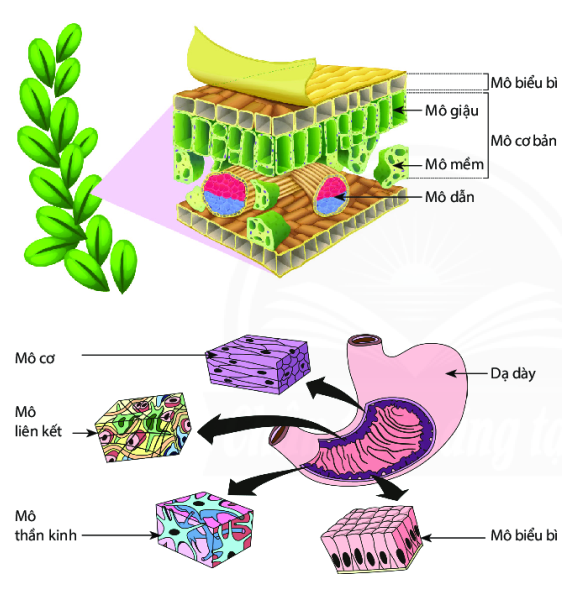 - Mô cấu tạo nên cơ quan.
Cơ quan là tập hợp của ...……… ……………. cùng thực hiện một ………………. trong cơ thể.
Cơ quan ở thực vật:……………...
Cơ quan ở động vật: …………….
Bài 20:
CÁC CẤP ĐỘ TỔ CHỨC TRONG CƠ THỂ ĐA BÀO
II. Từ mô tới cơ quan
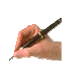 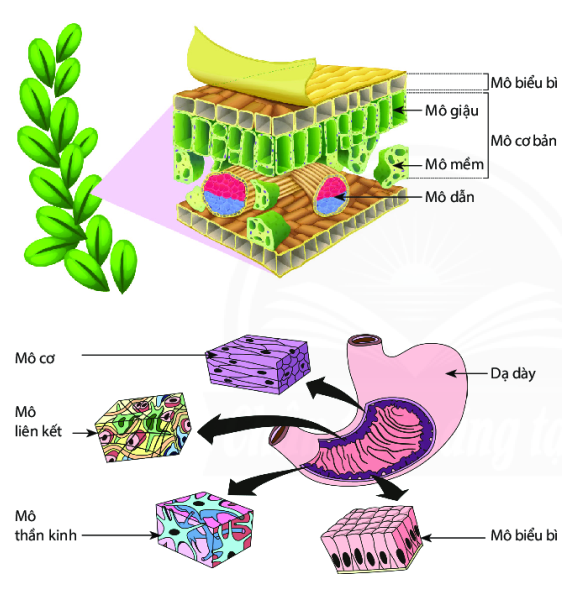 Cơ quan là tập hợp của nhiều mô cùng thực hiện một chức năng trong cơ thể.
Cơ quan ở thực vật: rễ, thân, lá, hoa, quả, hạt.
Cơ quan ở động vật: dạ dày, ruột, gan, tim, phổi, mắt, mũi, miệng,...
Bài 20:
CÁC CẤP ĐỘ TỔ CHỨC TRONG CƠ THỂ ĐA BÀO
III. Từ cơ quan đến cơ thể
1
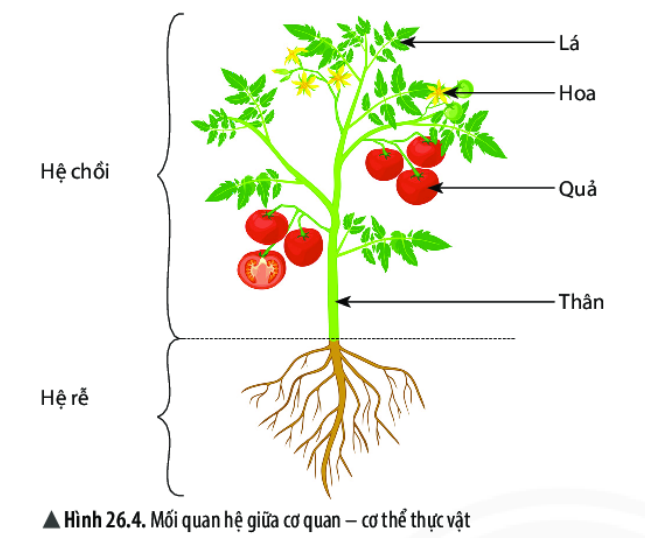 2
3
4
Bài 20:
CÁC CẤP ĐỘ TỔ CHỨC TRONG CƠ THỂ ĐA BÀO
III. Từ cơ quan đến cơ thể
1
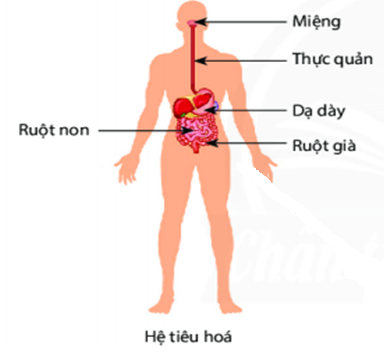 2
3
5
4
Bài 20:
CÁC CẤP ĐỘ TỔ CHỨC TRONG CƠ THỂ ĐA BÀO
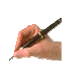 III. Từ cơ quan đến cơ thể
Hệ cơ quan là gì?
Hệ cơ quan là tập hợp một số cơ quan cùng hoạt động để thực hiện một chức năng nhất định.
- Ở cơ thể thực vật, các hệ cơ quan được chia thành hệ chồi và hệ rễ. 
- Ở cơ thể động vật gồm một số hệ cơ quan như: hệ vận động (xương, cơ); hệ tuần hoàn (tim, mạch máu, máu); hệ hô hấp (mũi, hầu, thanh quản, khí quản, phế quản và phổi);...
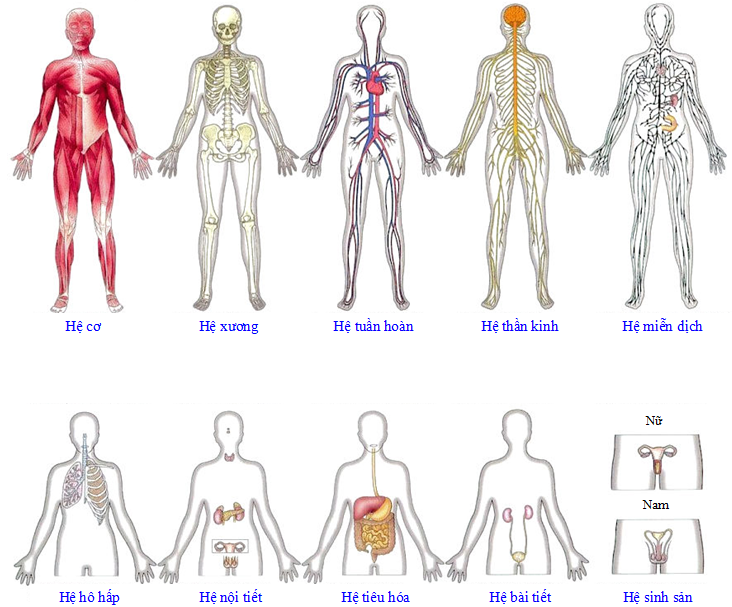 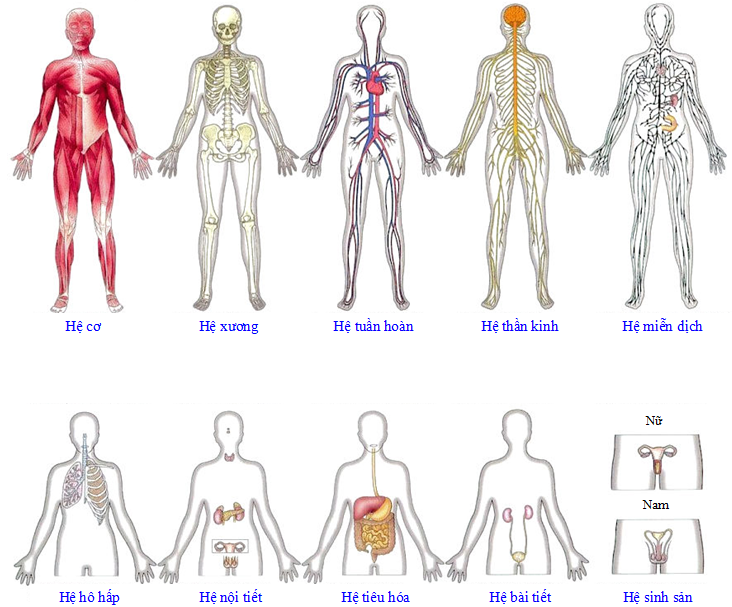 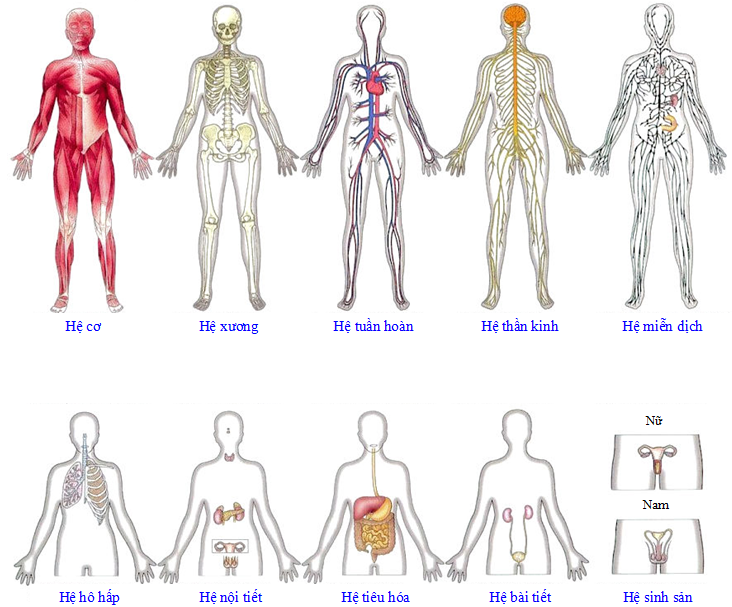 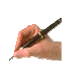 Cơ thể là gì?
Cơ thể là tập hợp các cơ quan, hệ cơ quan hoạt động thống nhất, nhịp nhàng để thực hiện chức năng sống.
LUYỆN TẬP
Nêu tên các cấp độ tổ chức trong cơ thể đa bào tương ứng với các số từ 1 đến 10?
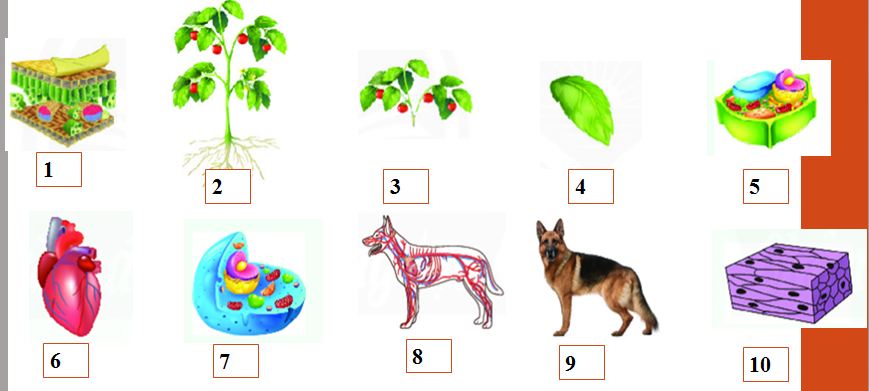 LUYỆN TẬP
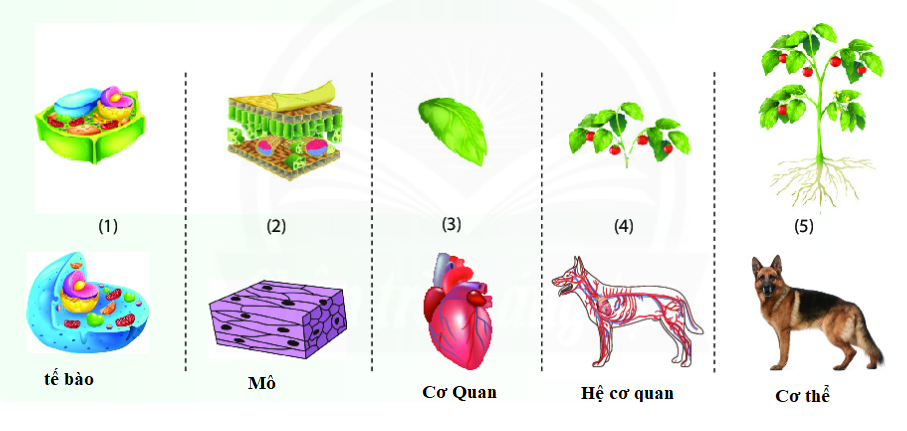 Hướng dẫn về nhà
Xem lại tiết học này, kết hợp nghiên cứu sách giáo khoa hoàn thiện nội dung bài học vào vở đầy đủ.
Hệ thống lại các kiến thức đã học ở Bài 19,20 vào vở .
Chuẩn bị nội dung bài học 21 thực hành quan sát sinh vật cho tiết học sau.
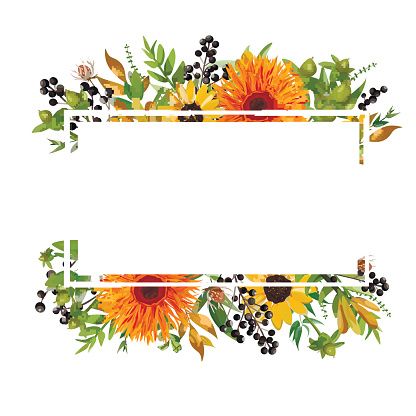 CHÚC CÁC CON THẬT NHIỀU SỨC KHỎE 
VÀ HOÀN THÀNH TỐT NHIỆM VỤ HỌC TẬP NHÉ!